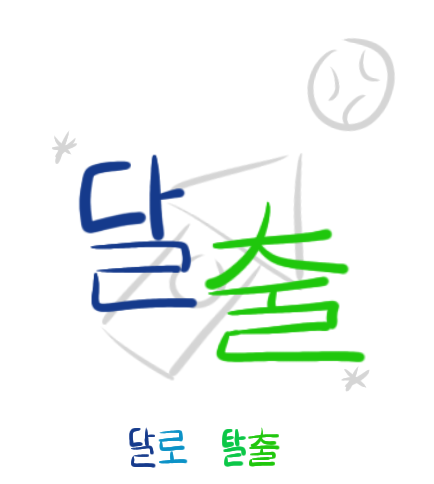 달출Escape to the Moon
20220825 Enrique (@ChEcKeN)
Idea
융합하는 몬스터 Roguelike-RPG
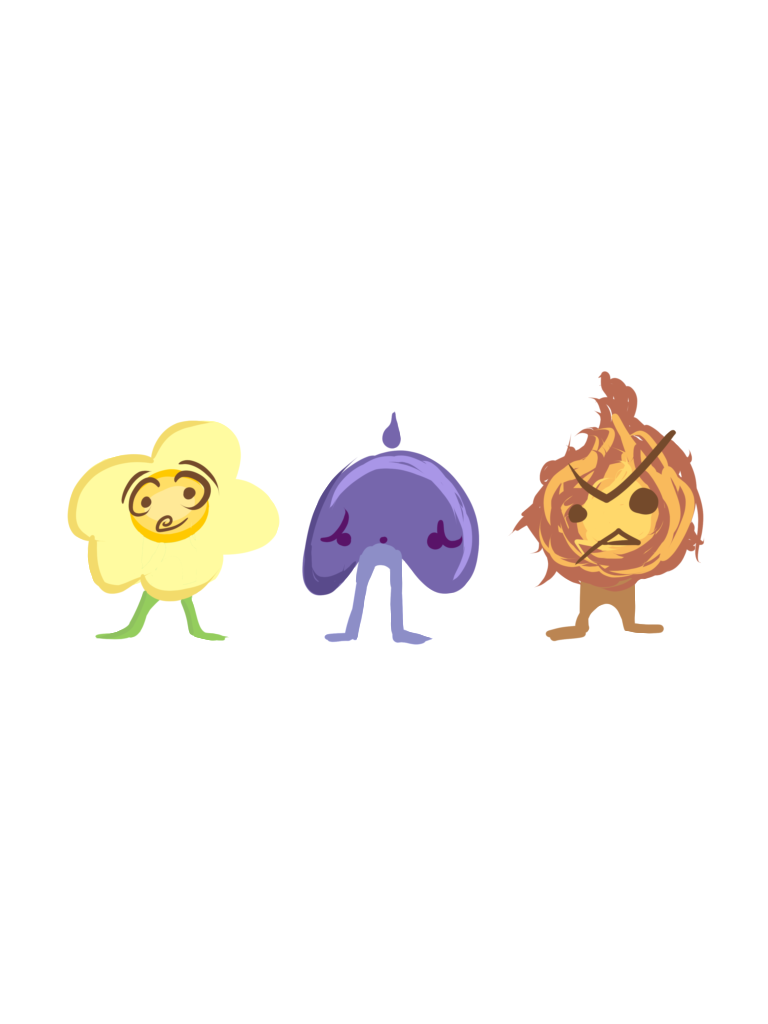 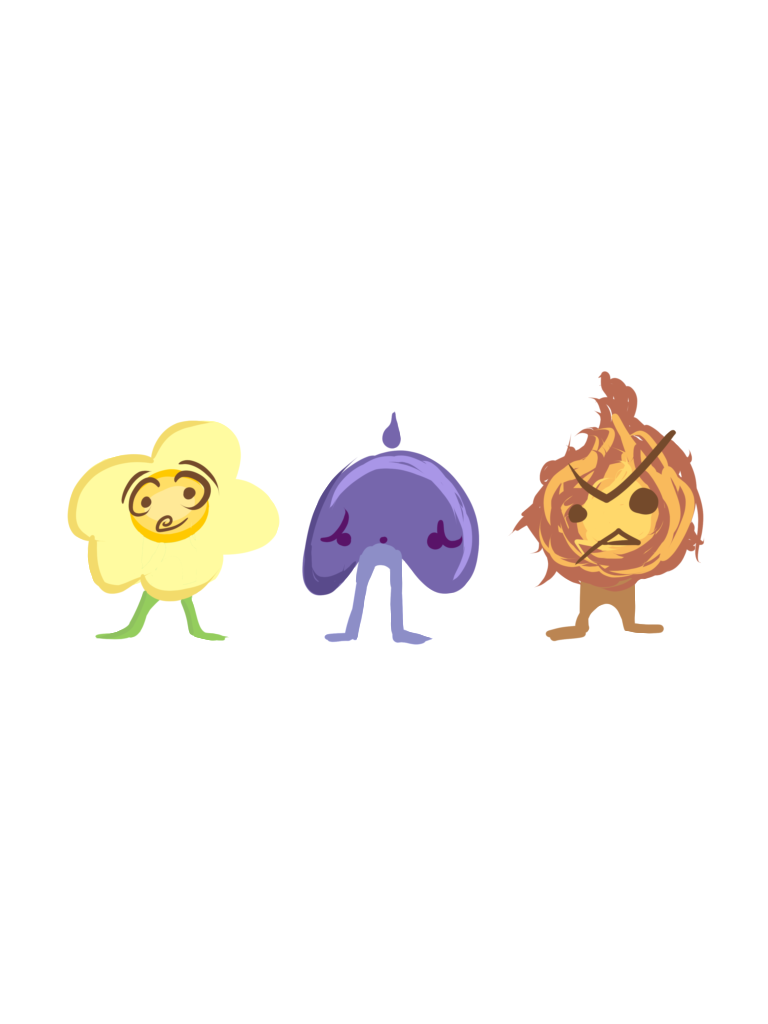 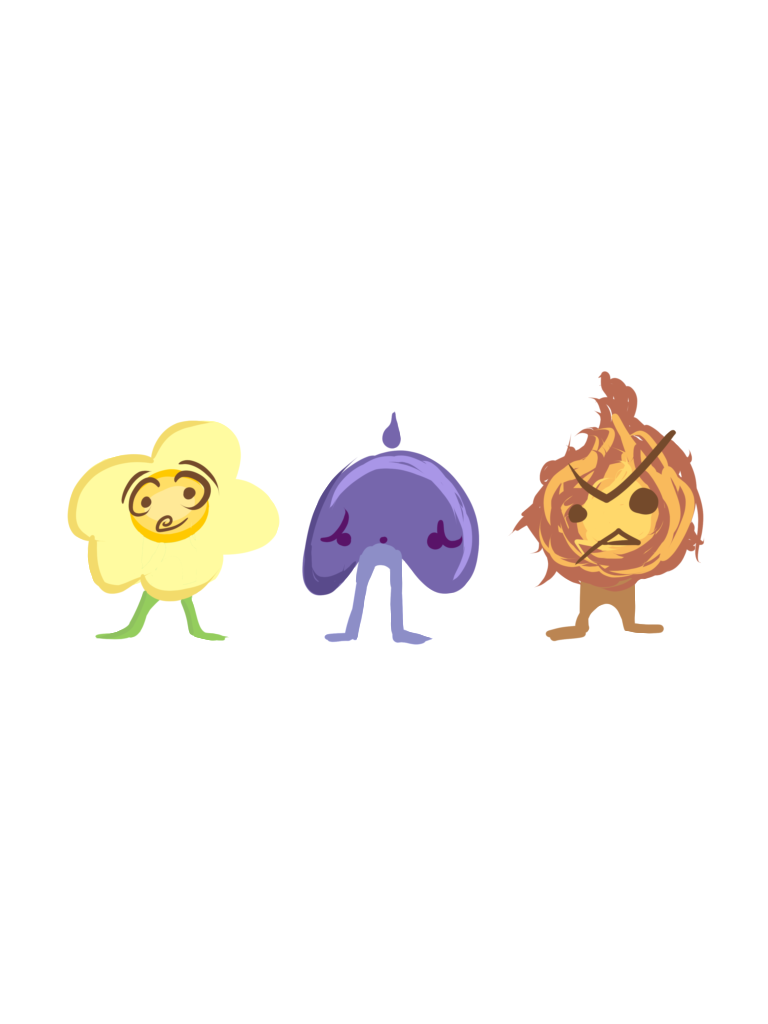 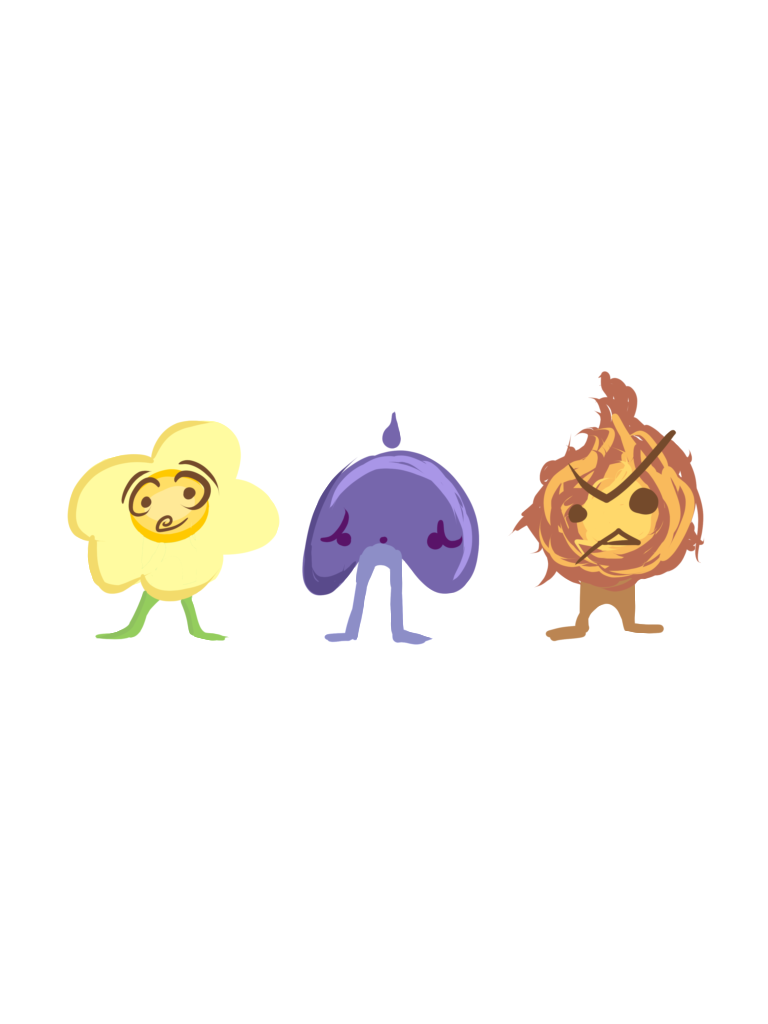 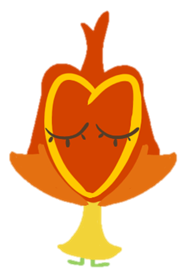 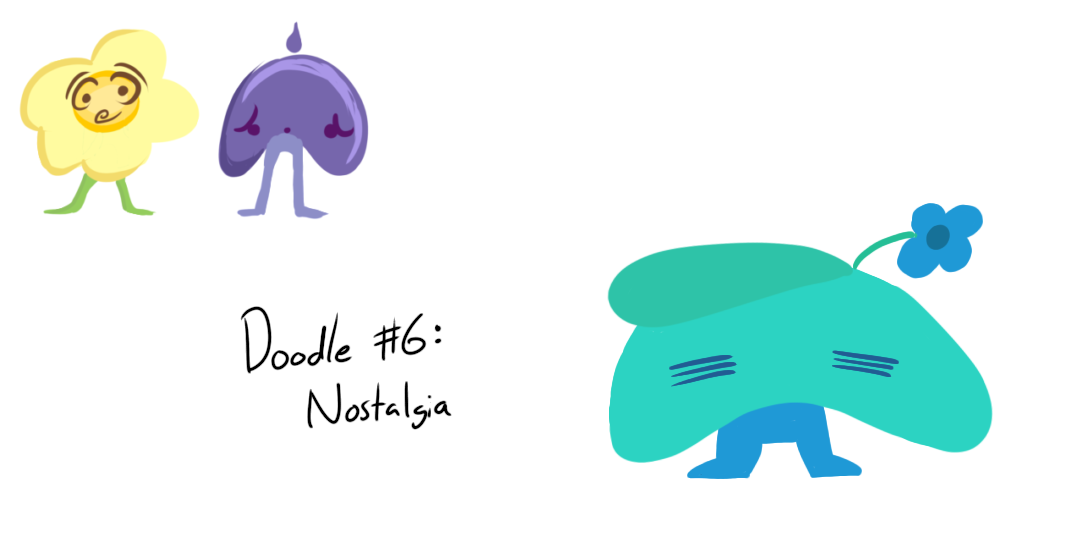 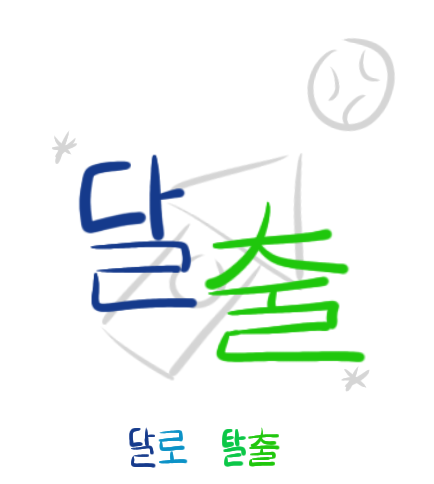 Doodle 두들
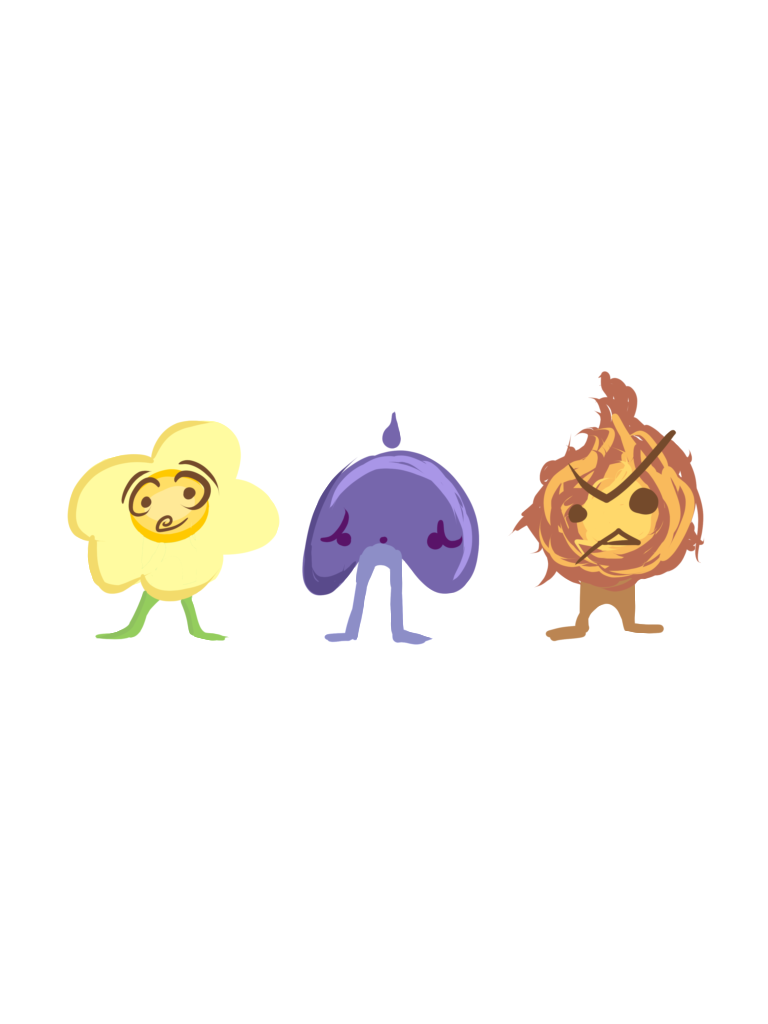 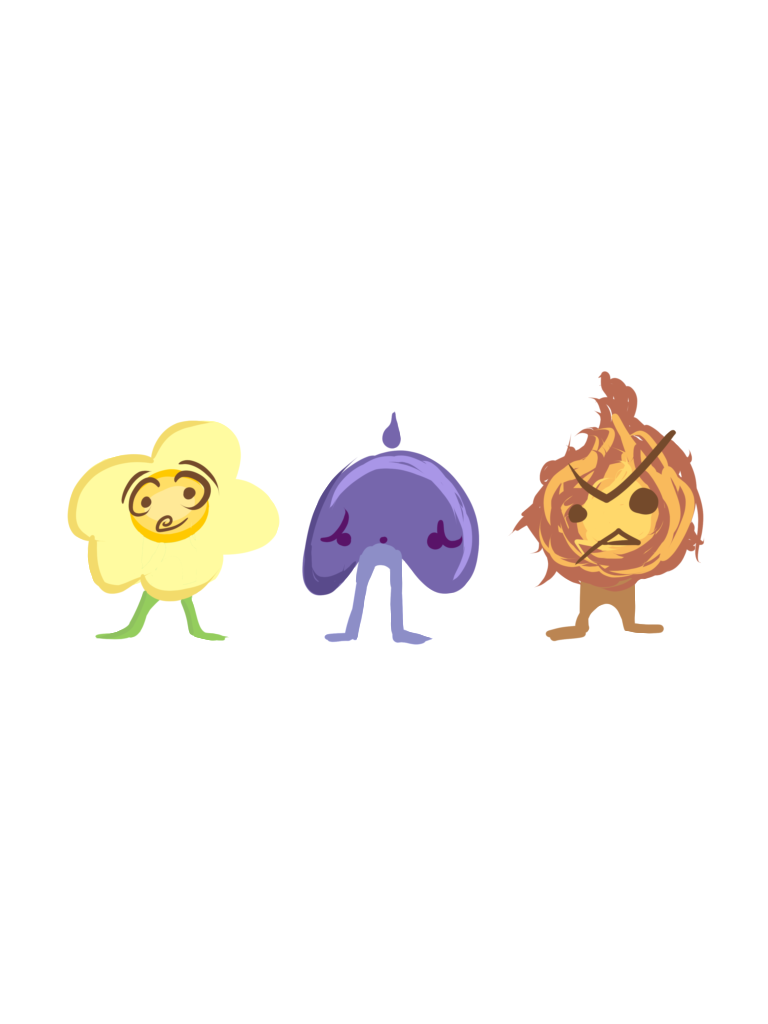 Fury
화
Glee
기쁨
Selfish
이기심
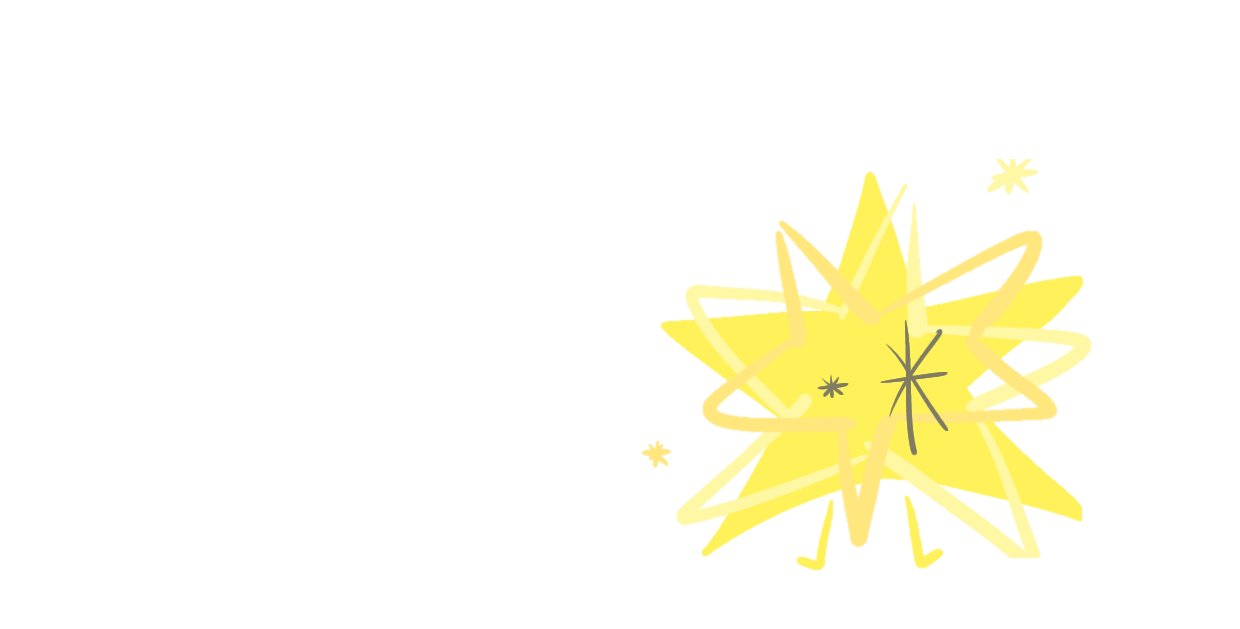 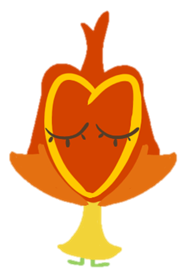 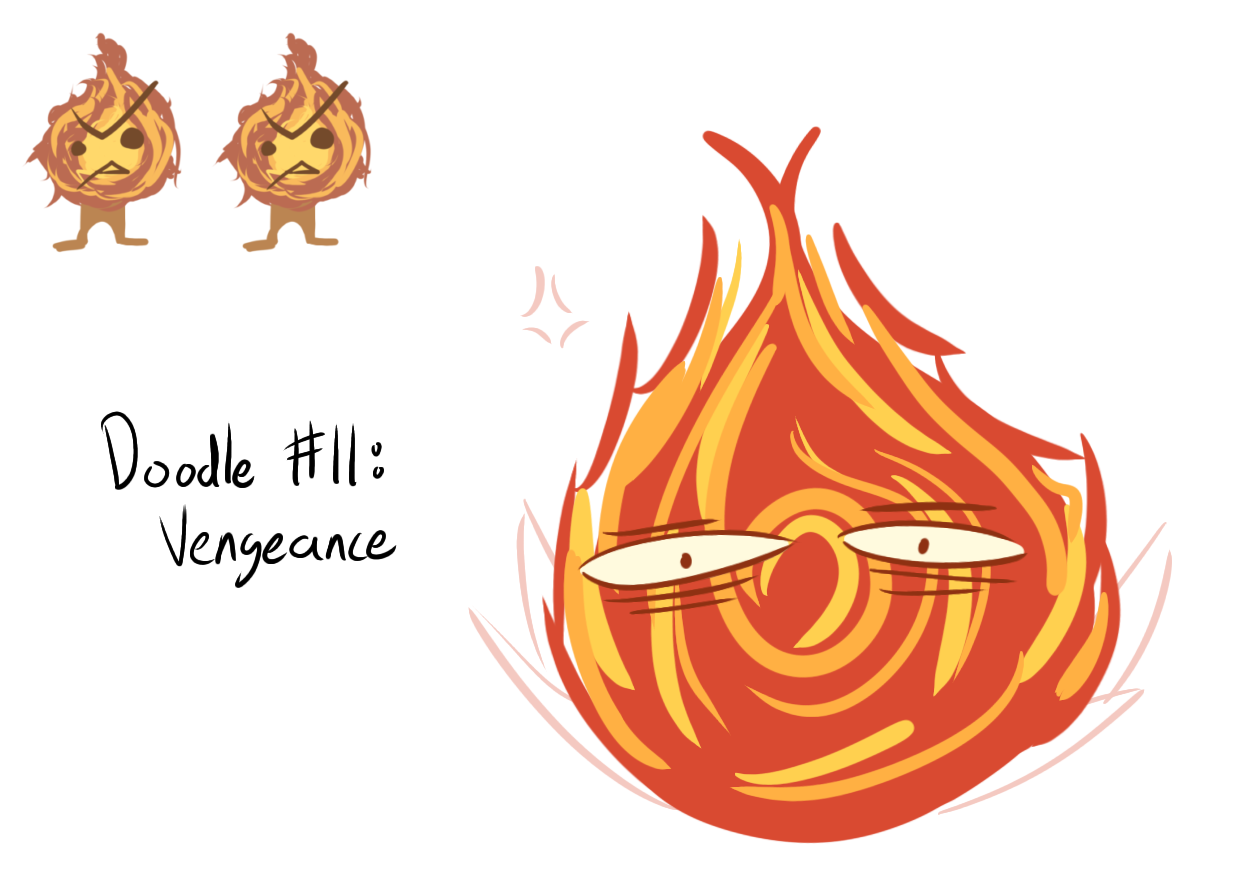 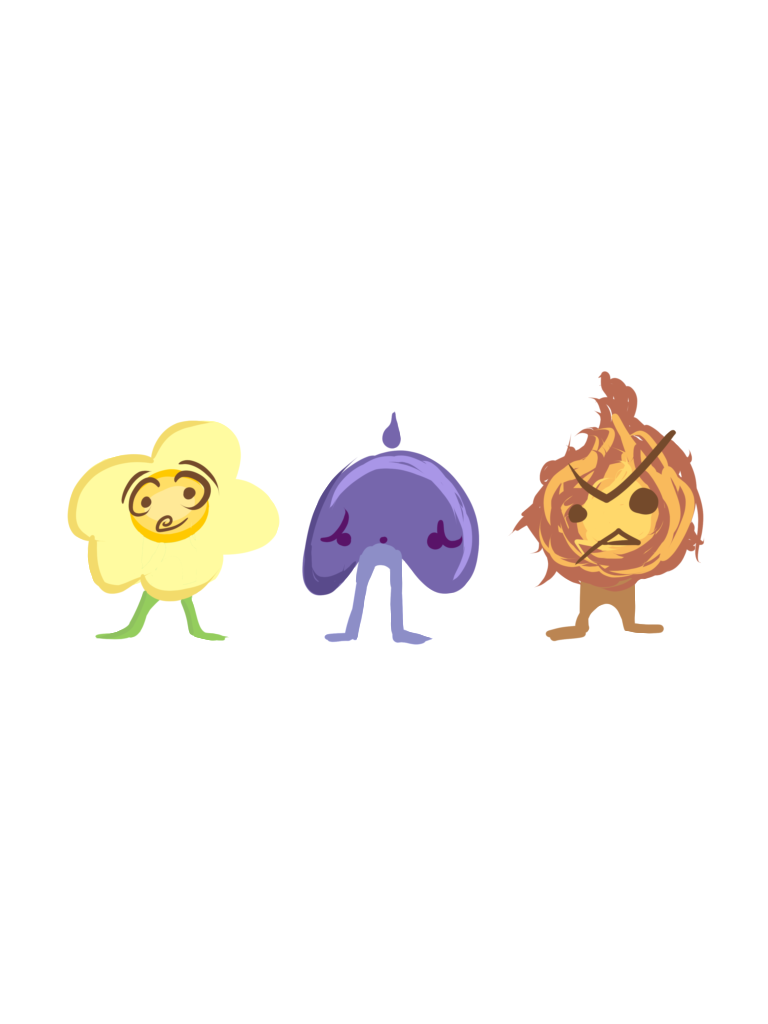 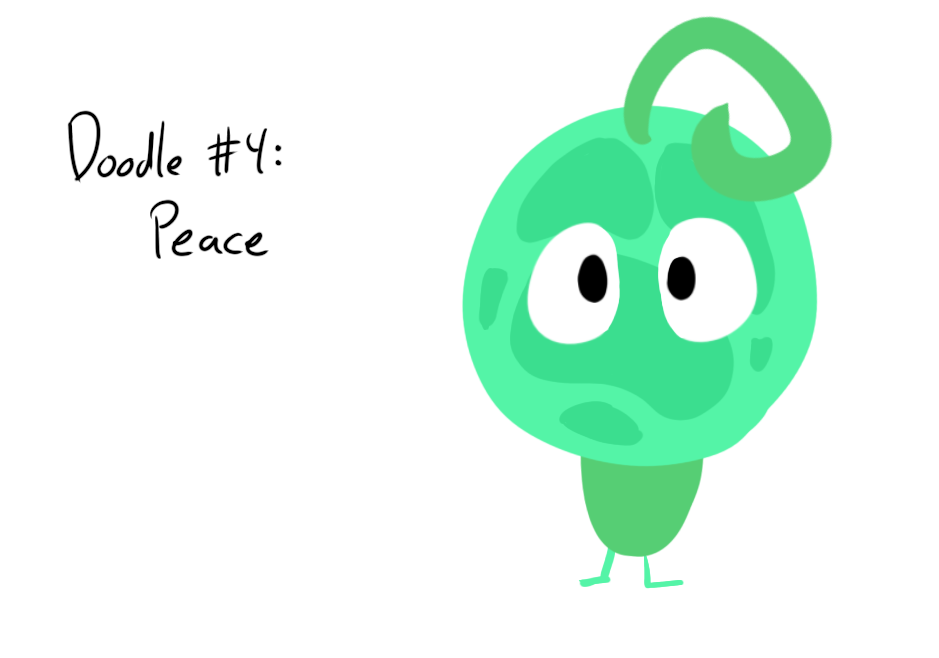 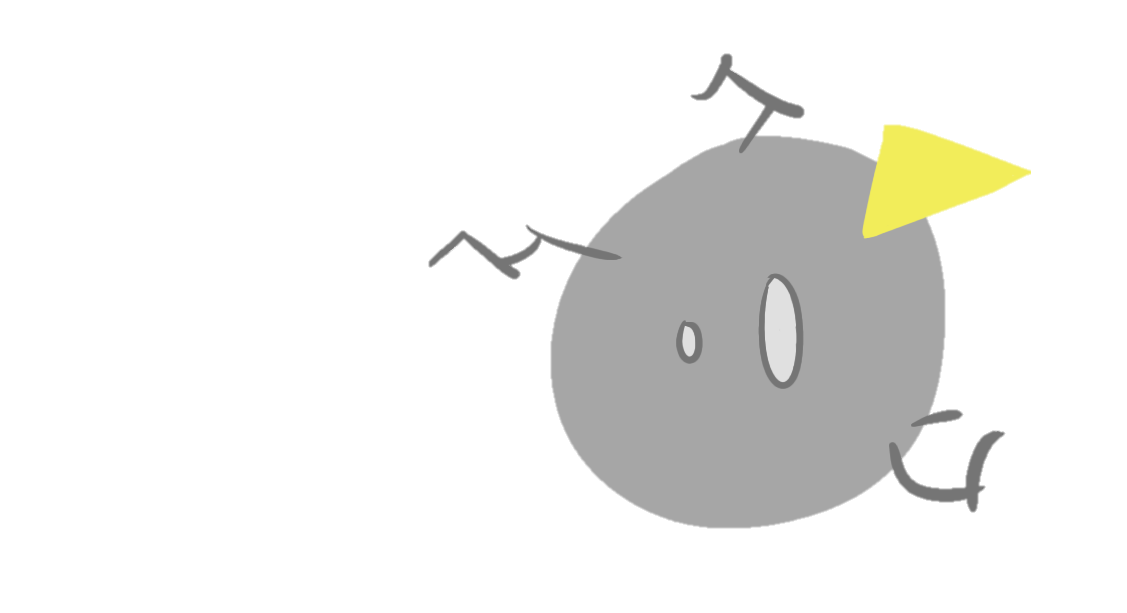 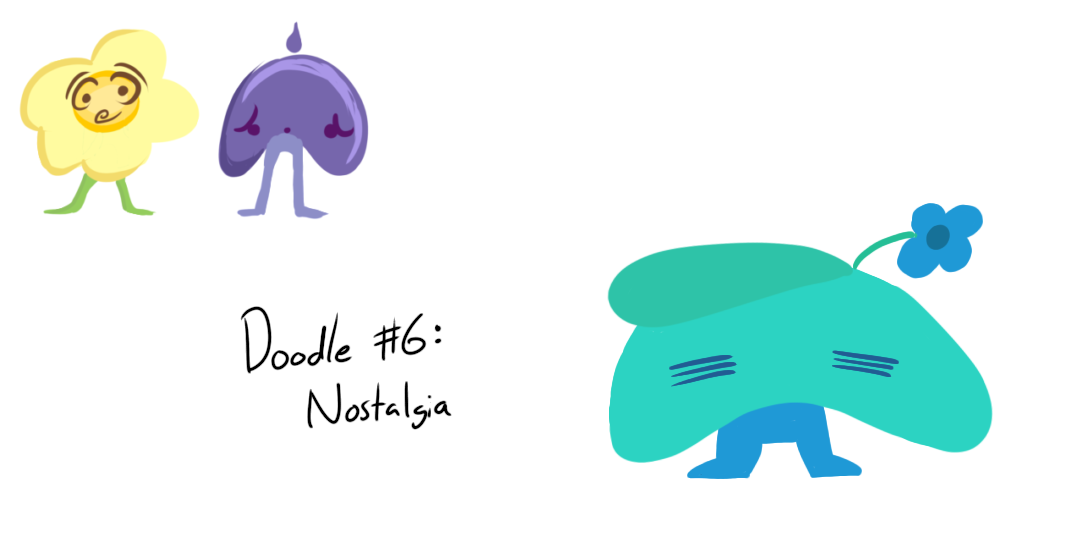 Strong attacker
Can wait for next turn for stronger attack
Quick Attacks
Buffing party
Strong attacker that can only buff itself
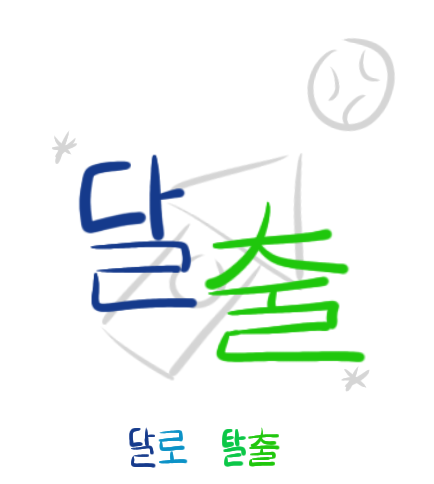 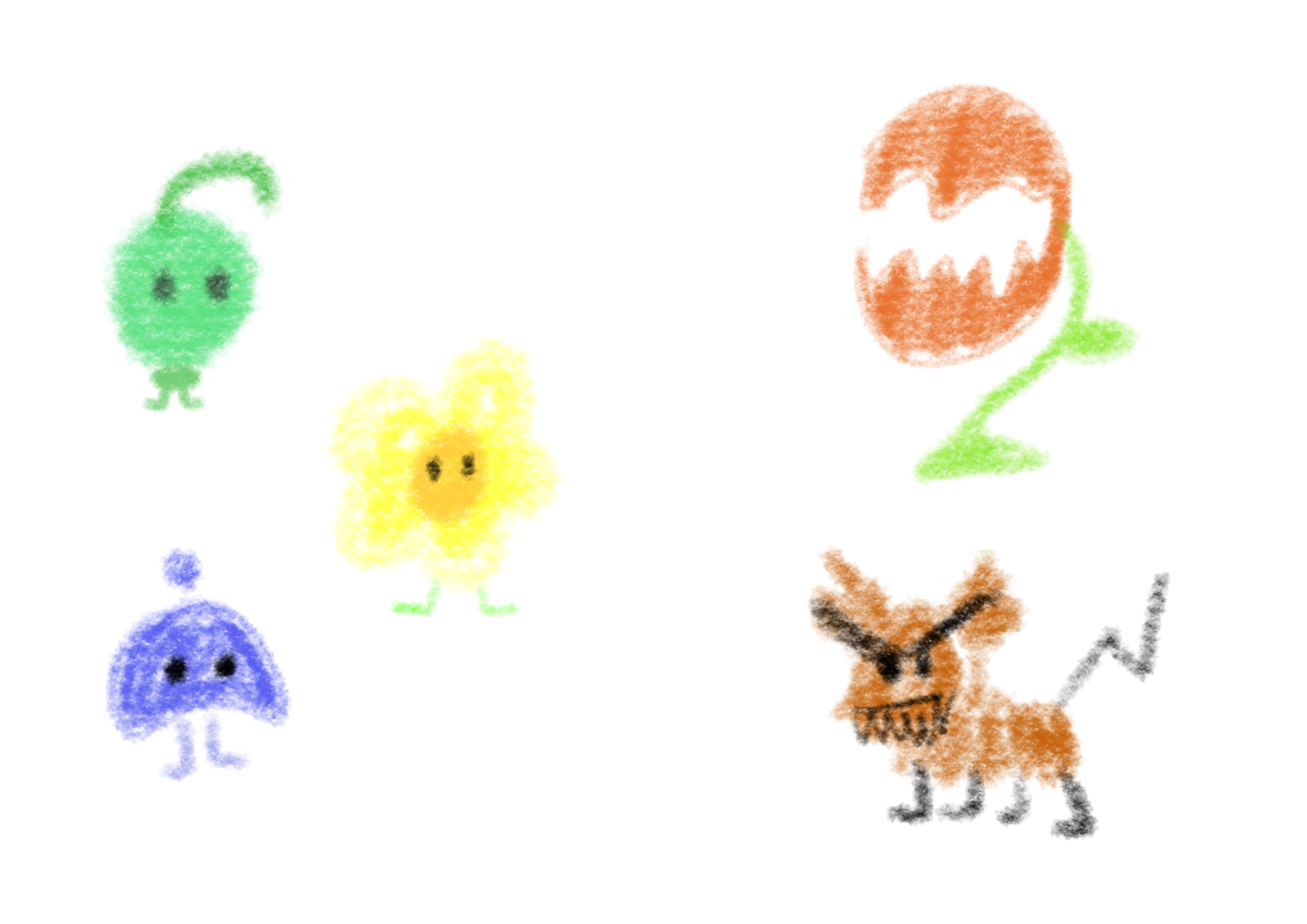 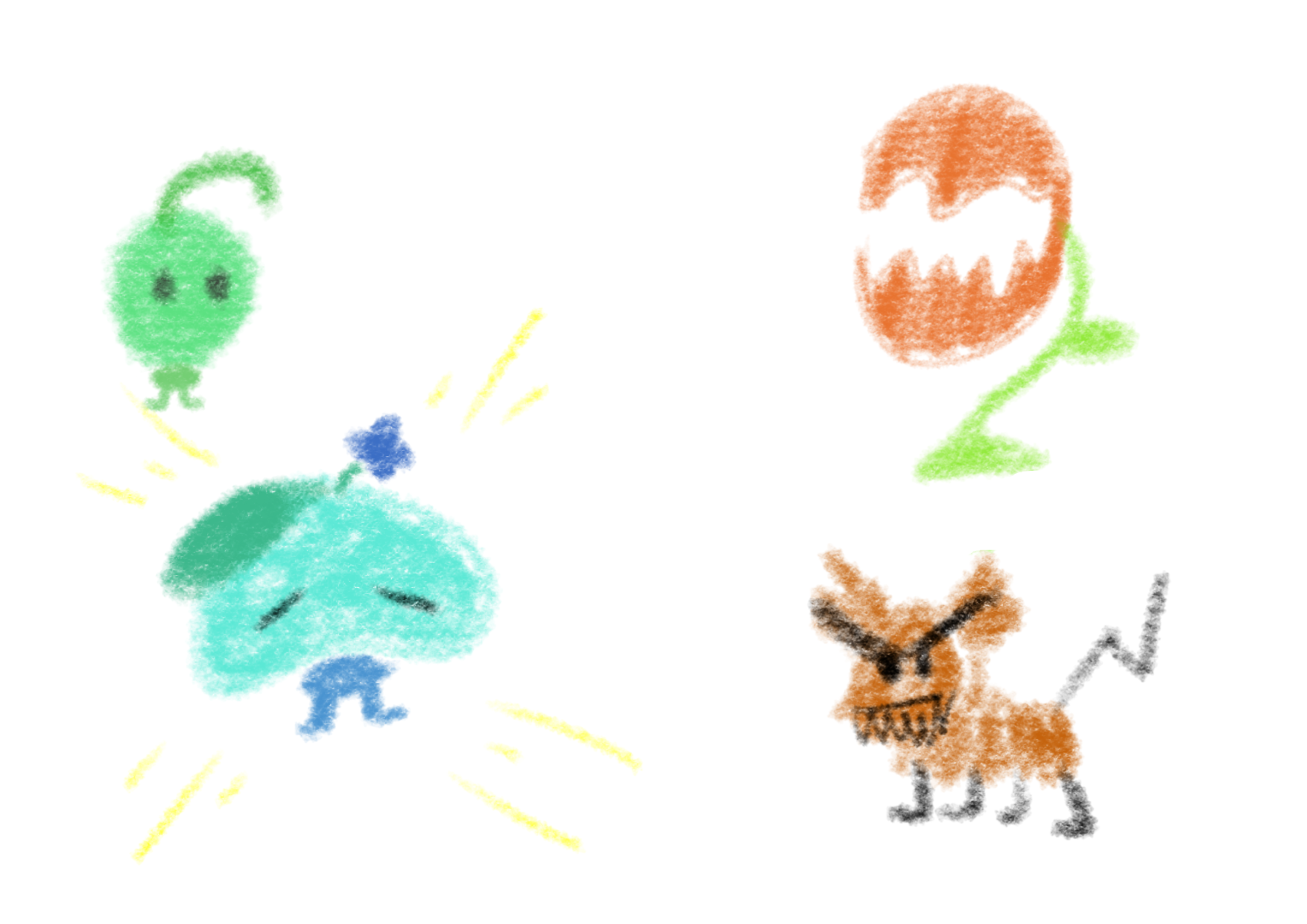 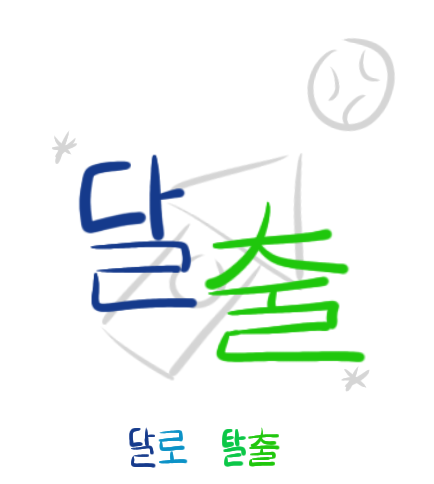 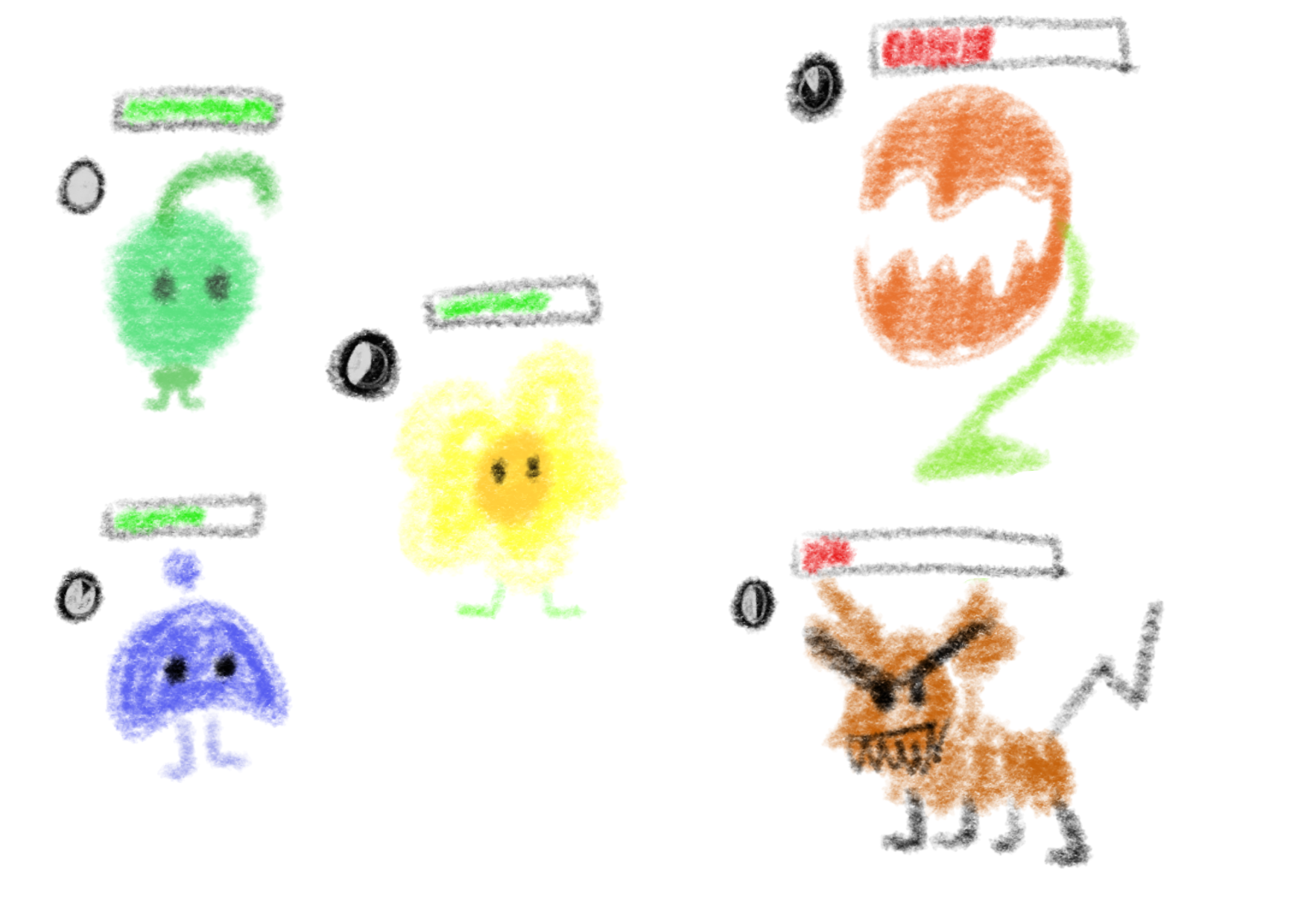 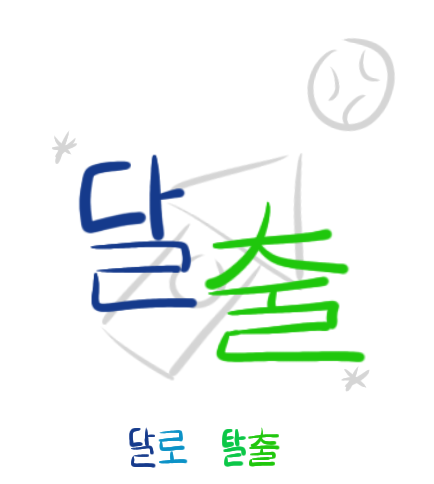 Game Flow
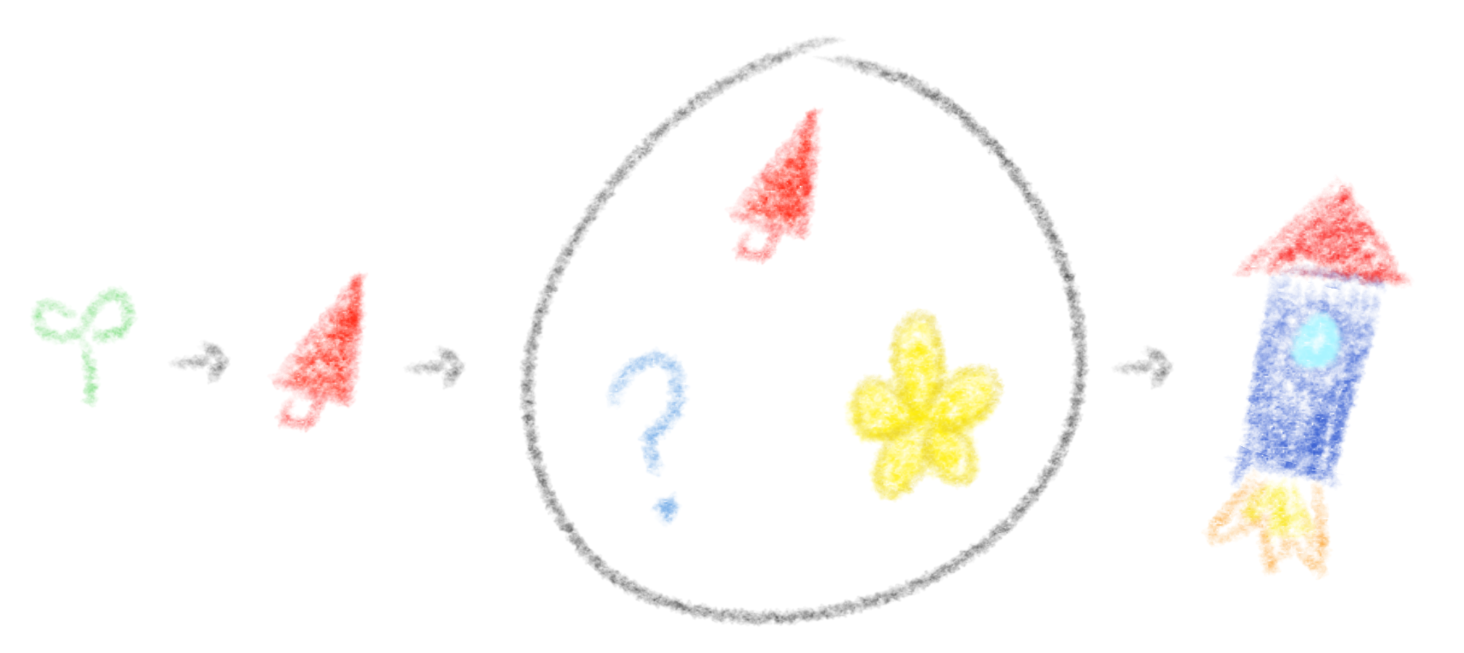 Start
Battle
Escape
Preparation Stage
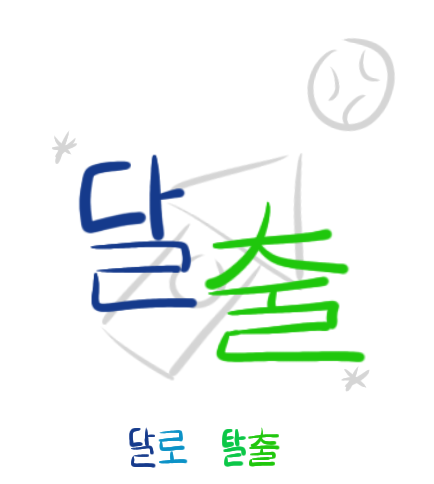 Help Wanted
이제 스스로 하겠지만 도와주고 싶으면… 
아티스트
그래픽디자이너
언어 설정 (?)
유니티 조언을 한다면 좋겠다
In general, ideas are welcome~
게임에 대해서 이야기하면 기쁠 것

#project_escape
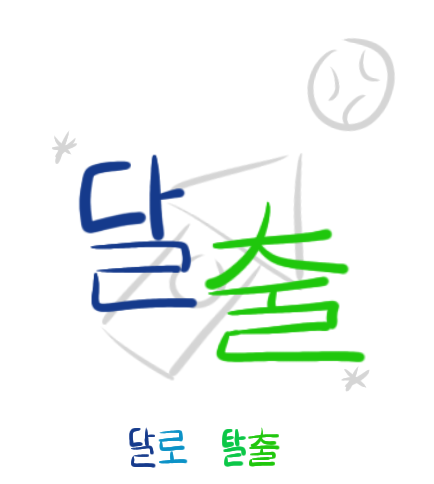 Thank You!
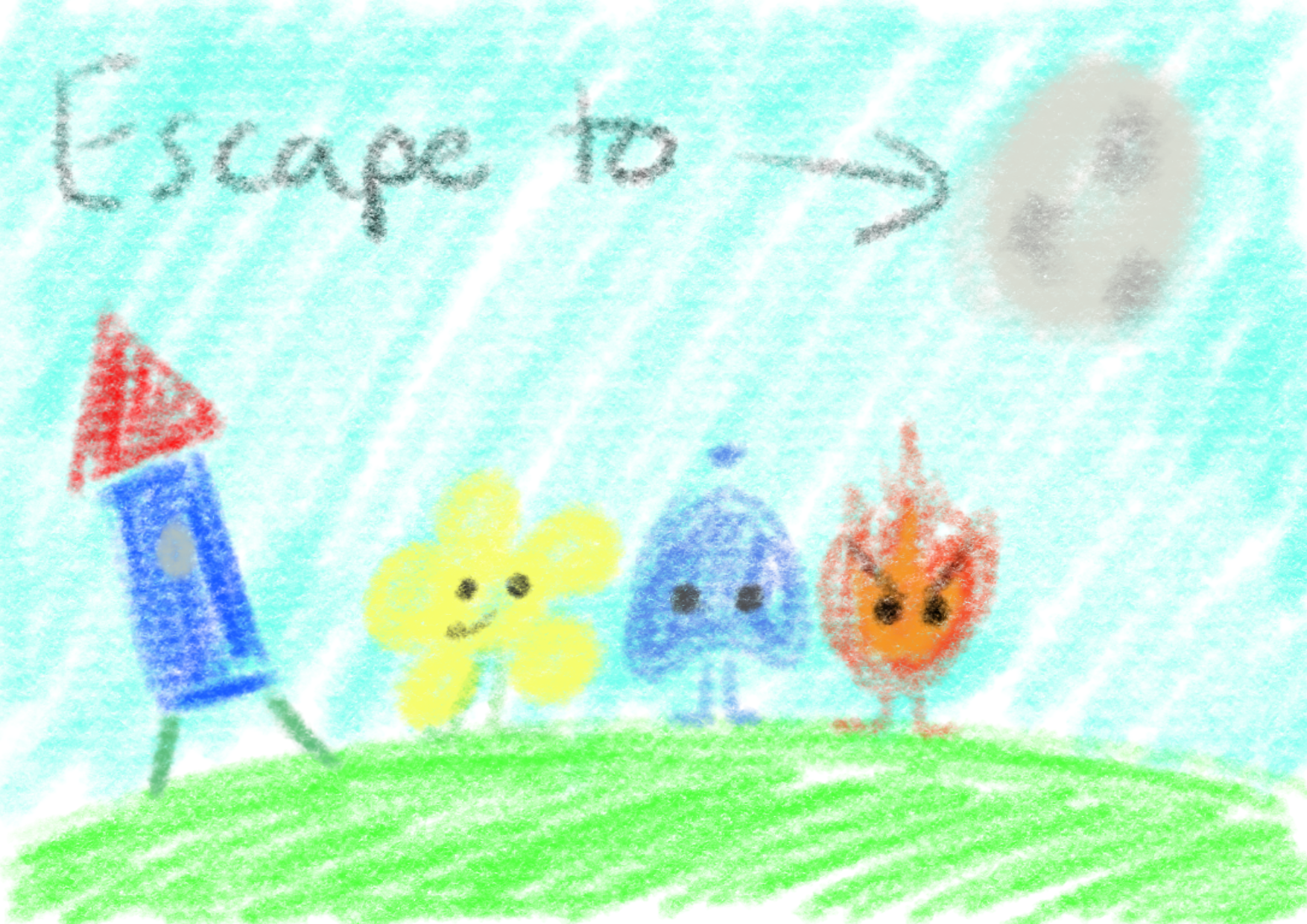